Sinus Node Dysfunction
Dr.ANJOS
TOPICS  Covered
Anatomy
Physiology
Histology
Pathophysiology
Clinical Features
Types
Diagosis
Principles of Management
Anatomy OF SAN
crescent-shaped, subepicardial specialized muscular structure located posterolaterally in the right atrium (RA) free wall.
.
the head and proximal body portion of the node usually is located subepicardially at the junction of the superior vena cava (SVC) and the RA appendage, the remaining nodal body and tail portions penetrate inferiorly and obliquely into the musculature of crista terminalis to end subendocardially almost to the inferior vena cava (IVC).
8 to 22 mm long and 2 to 3 mm wide and thick
Histology
Specialized myocytes (the principal pacemaker cell) as well as nonpacemaker cells embedded in a dense supporting connective matrix.
pacemaker cells (referred to as P cells because of their relatively pale appearance on electron micrography)
 3different class of cells 
(1) “elongated spindle-shaped cells,” which are spindle shaped but with long cell dimension (extending up to 80 µm in length) and can be multinucleated;
 (2) “spindle cells,” which have a have a faintly striated spindle-shaped cell body, similar shape to that of elongated spindle cells, but are shorter in length (extending up to 40 µm) and are predominantly mononucleated; and 
(3) “spider cells,” which have irregularly shaped branches with blunt ends
Physiology
Physiology-Concept of Hierarchy
Superior compartments (head) of the sinus node-fast firing cells, whereas slower firing cells are located at the inferior part (tail)

The hierarchy mediates heart rate changes (in response to physiological stimuli) via a dynamic craniocaudal shift in the “leading pacemaker” site. For example, sympathetic stimulation shifts the leading pacemaker site superiorly, resulting in an increase in heart rate.
Blood Supply
large central artery, the sinus nodal artery, which is a branch of the right coronary artery in 55% to 60% of patients and from the circumflex artery in 40% to 45%
EPIDEMIOLOGY AND NATURAL HISTORY
SND is largely a disease of the elderly, and its incidence increases exponentially with age. 
Most SND patients are in their seventh or eighth decade of life and have frequent comorbid diseases. 
SND in young patients is often related to underlying heart disease
the incidence of SND at 0.8 per 1000 person-years
EPIDEMIOLOGY AND NATURAL HISTORY
The most significant risk factor for SND is advancing age. 
Other risk factors include greater body mass index, longer QRS duration, hypertension, right bundle branch block, and cardiovascular disease.
 Blacks carry a 41% lower risk of SND than whites.
 Men and women appear equally affected.
EPIDEMIOLOGY AND NATURAL HISTORY
SND does not appear to affect survival whether untreated or
treated with pacemaker therapy. 
The incidence of sudden death is extremely low.
The worst prognosis is associated with the tachycardia-bradycardia syndrome (mostly because of the risk for thromboembolic complications).
Pathophysiology of Sinus Node Dysfunction
2 types-
intrinsic (secondary to a pathological condition involving the sinus node proper)
 extrinsic (caused by depression of sinus node function by external factors such as drugs or autonomic influence)
Intrinsic Sinus Node Dysfunction
Idiopathic degenerative disorder (most common)
 Ischemic heart disease
 Genetic defects: mutations in SCN5A, HCN4, GJA5, ANK2, and EMD genes 
Atrial tachyarrhythmias 
Hypertensive heart disease
 Cardiomyopathy
 Congenital heart disease:
Intrinsic Sinus Node Dysfunction
sinus venosus atrial septal defect, left atrial isomerism
 Surgical trauma
Cardiac transplant
 Inflammatory diseases: rheumatic fever, pericarditis, myocarditis 
Infectious causes: Lyme disease, legionella, Q fever, typhoid, psittacosis, malaria, leptospirosis, Chagas disease 
Collagen vascular disease: systemic lupus, scleroderma Infiltrative diseases: amyloidosis, sarcoidosis, hemochromatosis, tumors 
Neuromuscular disorders: Friedreich ataxia, myotonic dystrophy, Emery-Dreifuss muscular dystrophy
Causes of Extrinsic Sinus Node Dysfunction
Drugs 
Antiarrhythmic agents 
Class IA: quinidine, procainamide 
Class IC: propafenone, flecainide
 Class II: beta blockers 
Class III: sotalol, amiodarone, dronedarone
 Class IV: diltiazem, verapamil
 Ivabradine
 Digitalis
Causes of Extrinsic Sinus Node Dysfunction
Sympatholytic antihypertensive agents: clonidine, reserpine, methyldopa 
Parasympathomimetic agents: acetylcholine, carbachol, acetylcholinesterase inhibitors
 Opioids: morphine 
Antipsychotic agents: lithium, phenothiazines, amitriptyline 
Chemotherapeutic agents: thalidomide, paclitaxel
Causes of Extrinsic Sinus Node Dysfunction
Autonomic influences 
Excessive vagal tone
 Neurocardiogenic syncope (cardioinhibitory) 
Carotid sinus hypersensitivity (cardioinhibitory) 
Well-trained athletes 
Hypothermia 
Hyperkalemia
 Increased intracranial pressure (the Cushing response) 
Hypoxemia
 Hypercapnia 
Sleep apnea
 Hypothyroidis
Clinical presentation
Asymptomatic
paroxysmal dizziness, presyncope, or syncope
a stroke
decreased exercise capacity or fatigue
irritability, nocturnal wakefulness, memory loss, lightheadedness, and lethargy
ELECTROCARDIOGRAPHIC FEATURES
Sinus Bradycardia
Sinus bradycardia (less than 60 beats/min) is considered abnormal when it is persistent, unexplained, and inappropriate for physiological circumstances.
Sinus Arrest
The terms sinus arrest and sinus pause are often used interchangeably; 
sinus arrest is a result of total cessation of impulse formation within the sinus node. 
The pause is not an exact multiple of the preceding P-P interval but is random in duration.
Although asymptomatic pauses of 2 to 3 seconds can be seen in up to 11% of normal individuals and in one-third of trained athletes (especially during sleep),
 pauses longer than 3 seconds are rare in normal individuals and may or may not be associated with symptoms, but they are usually caused by underlying SND
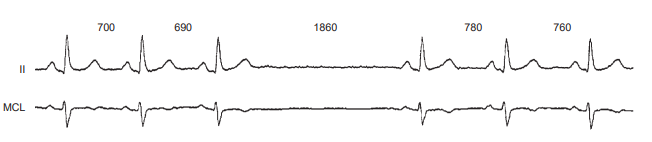 Sinoatrial Exit Block
Sinoatrial exit block results when a normally generated sinus impulse within the sinus node itself or perinodal tissue fails to conduct to the atria because of delay in conduction or block.
 a pause that is eventually terminated by a delayed sinus beat or an atrial or junctional escape beat. 
Types
 first-degree, second-degree, and third-degree exit block.
First-degree sinoatrial exit block is caused by abnormal prolongation of the sinoatrial conduction time (SACT). It occurs every time a sinus impulse reaches the atrium, but it is conducted with a delay at a fixed interval.
Second-degree sinoatrial exit block is marked by intermittent failure of the sinus impulse to exit the sinus node. 
Type I block is viewed as Wenckebach periodicity of the P wave on the surface ECG, and it manifests as progressive delay in conduction of the sinus-generated impulse through the sinus node to the atrium, finally resulting in a nonconducted sinus impulse and absence of a P wave on the surface ECG
The sinus pause should be an exact multiple of the immediately preceding P-P interval. However, normal variations in the sinus rate caused by sinus arrhythmia can obscure this measurement.
Third-degree or complete sinoatrial exit block manifests as absence of sinus P waves, with long pauses resulting in lower pacemaker escape rhythm. This type of block is impossible to distinguish from sinus arrest with certainty without invasive sinus node recordings.
Chronotropic Incompetence
an inadequate heart rate response to increases in metabolic demands. 
Although the resting heart rate can be normal, patients with chronic incompetence are unable to increase their heart rate during exercise or may have unpredictable fluctuations in the heart rate during activity.
 Some patients can initially experience a normal increase in the heart rate with exercise, which then plateaus or decreases inappropriately
Chronotropic Incompetence
a blunted heart rate response 
with a plateau at less than 70% to 80% of the age-predicted maximum heart rate (220 minus age) at peak exercise (having completed at least two stages of exercise testing using a modified Bruce protocol) or an inability to achieve a sinus rate of 100 to 120 beats/min at maximum effort.
Tachycardia-Bradycardia Syndrome
presence of intermittent sinus or junctional bradycardia alternating with atrial tachyarrhythmias.
The atrial tachyarrhythmia is most commonly paroxysmal AF, but AT, AFL, and occasionally atrioventricular nodal reentry tachycardia or AVRT .
These patients often experience prolonged sinus arrest and asystole on termination of the atrial tachyarrhythmia, resulting from overdrive suppression of the sinus node and secondary pacemakers by the tachycardia. Long sinus pauses that occur following electrical cardioversion of AF constitute another manifestation of SND
Carotid Sinus Hypersensitivity
An abnormal response to carotid sinus massage (pause longer than 3 seconds) can indicate SND, but this response can also occur in asymptomatic older individuals
Atrial Standstill
Atrial standstill is a rare clinical syndrome in which there is no spontaneous atrial activity and the atria cannot be electrically stimulated. 
The surface ECG usually reveals junctional bradycardia without atrial
activity 
. The atria are generally fibrotic and without any functional myocardium.
 Lack of mechanical atrial contraction poses a high risk for thromboembolism in these patients
Ventriculophasic Arrythmia
Ventriculophasic sinus arrhythmia is an unusual rhythm that occurs when sinus rhythm and high-grade or complete AV block coexist;
 it is characterized by shorter P-P intervals when they enclose QRS complexes and longer P-P intervals when no QRS complexes are enclosed
 The mechanism is uncertain but may be related to the effects of the mechanical ventricular systole itself: ventricular contraction increases the blood supply to the sinus node, thereby transiently increasing its firing rate.
 Ventriculophasic sinus arrhythmia is not a pathological arrhythmia .
Wandering Atrial Pacemaker
Wandering atrial pacemaker is characterized by multiple P waves of varying morphology with a relatively normal or slow rate, 
Caused by shifting of the dominant pacemaker focus between the sinus node and latent pacemakers in other atrial and AV junctional sites.
The shift in pacemaker focus occurs gradually, over the course of several beats, so that only one pacemaker at a time controls the rhythm.
Wandering Atrial Pacemaker
wandering atrial pacemaker has to have at least three distinctly different P wave morphologies and a ventricular rate of less than 100 beats/min.
 Wandering pacemaker is a normal phenomenon, usually caused by vary vagal tone
 observed in young healthy subjects and athletes, especially during sleep or with enhanced vagal tone, but also in patients with SND. Wandering pacemaker is rarely symptomatic
Investigations
Routine Blood Investigation,rft,electrolytes
TFT
Chest Xray
ECG
2D echo
Holter monitoring
Exercise Testing
Autonomic Blockade (Intrinsic Heart Rate)
is the most commonly used pharmacological intervention for evaluation of SND, and it is used to determine the intrinsic heart rate.
Autonomic blockade is accomplished by administering atropine, 0.04 mg/kg, and propranolol, 0.2 mg/kg (or atenolol, 0.22 mg/kg).
 The resulting intrinsic heart rate represents sinus node rate without autonomic influences.
 The normal intrinsic heart rate is age-dependent and can be calculated using the following equation: intrinsic heart rate (beats/min) = 118.1 − (0.57 × age).
Autonomic Blockade (Intrinsic Heart Rate)
Normal values are ±14% for age younger than 45 years and ±18% for age older than 45 years, and approximately 5 beats/min less for women at all ages.
 A low intrinsic heart rate is consistent with intrinsic SND. A normal intrinsic heart rate in a patient with known SND suggests extrinsic SND caused by abnormal autonomic regulation
Atropine
The normal sinus node responses to atropine are an acceleration of heart rate to more than 90 beats/min and an increase over the baseline rate by 20% to 50%
. Atropine-induced sinus rate acceleration is usually blunted in patients with intrinsic SND.
 Failure to increase the sinus rate to more than the predicted intrinsic heart rate following 0.04 mg/ kg of atropine is diagnostic of impaired sinus node automaticity
Holter Study
Electrophysiological Testing
symptomatic patients in whom SND is suspected but cannot be documented in association with symptoms. 
In addition to assessing the function of the sinus node, EP testing can be useful in evaluating other potential causes for symptoms of syncope and palpitations (e.g., AV block, supraventricular tachycardia, and ventricular tachycardia).
Principles of Management-Acute Management
Withdrawal of any offending drugs, 
correction of any electrolyte abnormalities
treatment of any extrinsic causes for SND (e.g., obstructive sleep apnea, hypothyroidism, hypoxemia) should be considered prior to permanent pacing therapy.
. Hypervagotonia as a cause of SND is often suspected by its transient nature and by the symptoms associated with specific clinical circumstances associated with surges in vagal tone, such as vomiting, coughing, gagging, endotracheal intubation, nasogastric tube placement, airway suctioning, and neurocardiogenic syncope.
 Vagally induced SND may respond to atropine, but it needs to be treated only if the patient is symptomatic
Temporary percutaneous or transvenous pacing is necessary in patients with hemodynamically significant bradycardia to provide immediate stabilization prior to permanent pacemaker placement or to provide pacemaker support when the bradycardia is precipitated by what is presumed to be a transient event, such as electrolyte abnormality or drug toxicity.
Chronic Management-Principles
Chronic Management-Principles
Summary
Sinus node dysfunction includes a group of disorders characterized by abnormal impulse generation or conduction
Age is the strongest risk factor
Syncope/presyncope /Asymptomatic is the most common manifestation
Diagnosis is by looking for reversible causes,ECG,Holter,TMT,
EPS in certain conditions
Defenitive management is PPI